Beca de Iniciación a la investigación SeCyTImpacto de un programa de fomento de estrategias comunicativas orales y progreso conversacional en estudiantes de español como lengua extranjera
Lic. María Candelaria VillagraCentro de Investigaciones de Facultad de Filosofía y Humanidades UNC 
Proyecto dirigido por Mgter. Ingrid Viñas Quiroga
A partir de la bibliografía existente y haciendo especial énfasis en el contexto local, la investigación pretendió contribuir al desarrollo de la didáctica de la lengua extranjera. Concretamente, estudió la repercusión de la estimulación de la reflexión metacognitiva sobre estrategias comunicación oral en estudiantes de ELE en su desempeño conversacional.
,
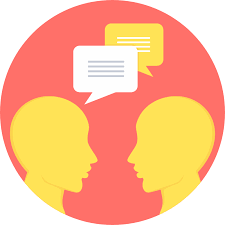 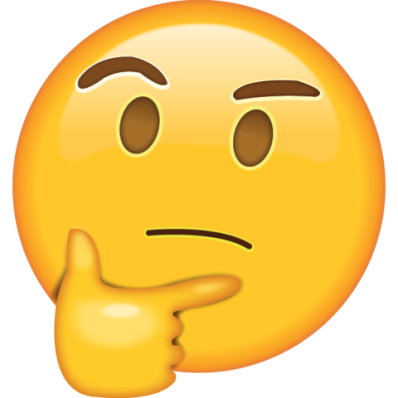 Los resultados iniciales que arrojó  invitan a repetir la experiencia con pertinentes salvedades vinculadas a las desafiantes condiciones inherentes al carácter experimental. Asimismo, invitan a atender cuestiones laterales que surgieron en el devenir de la investigación.